*Come to this presentation! We will have PROFOUND information AND snacks!
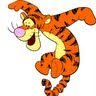 Doing More with Less
(...while trying to be politically correct!)
USD 243 Lebo-Waverly
Penny Fleming: pfleming@usd243ks.org
Janella Newton: jnewton@usd243ks.org
We are NOT talking about...
Money
Politics
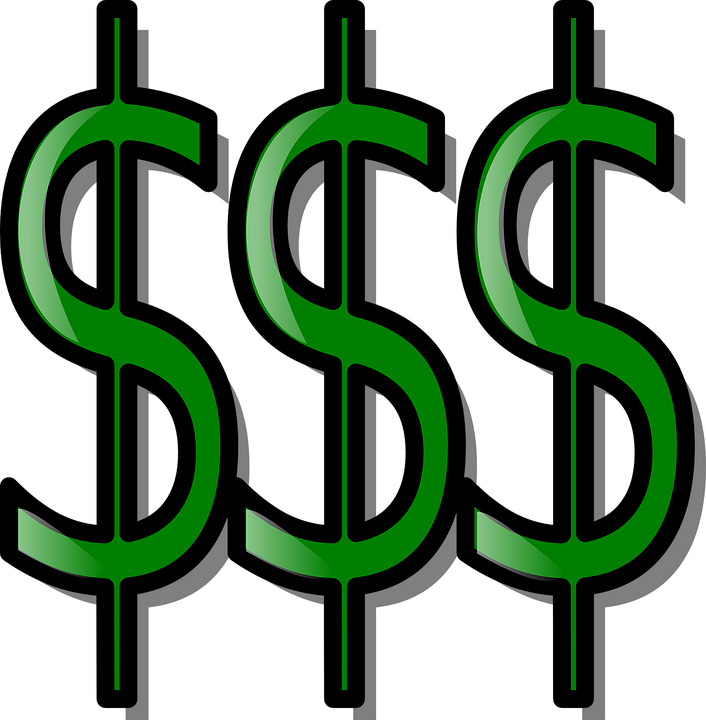 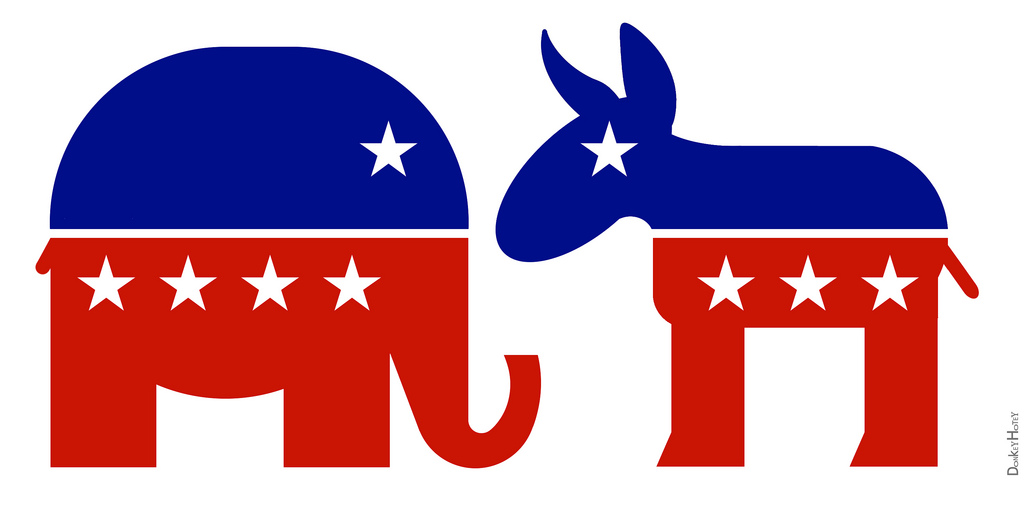 A little about us...
Two 1A Jr/Sr High Schools (6-12)
238 students total
Share a counselor
Share an art teacher
Share a FACS teacher
Share a librarian
Share a physics teacher
K-12 Principal at each
K-12 Music and PE teacher at each
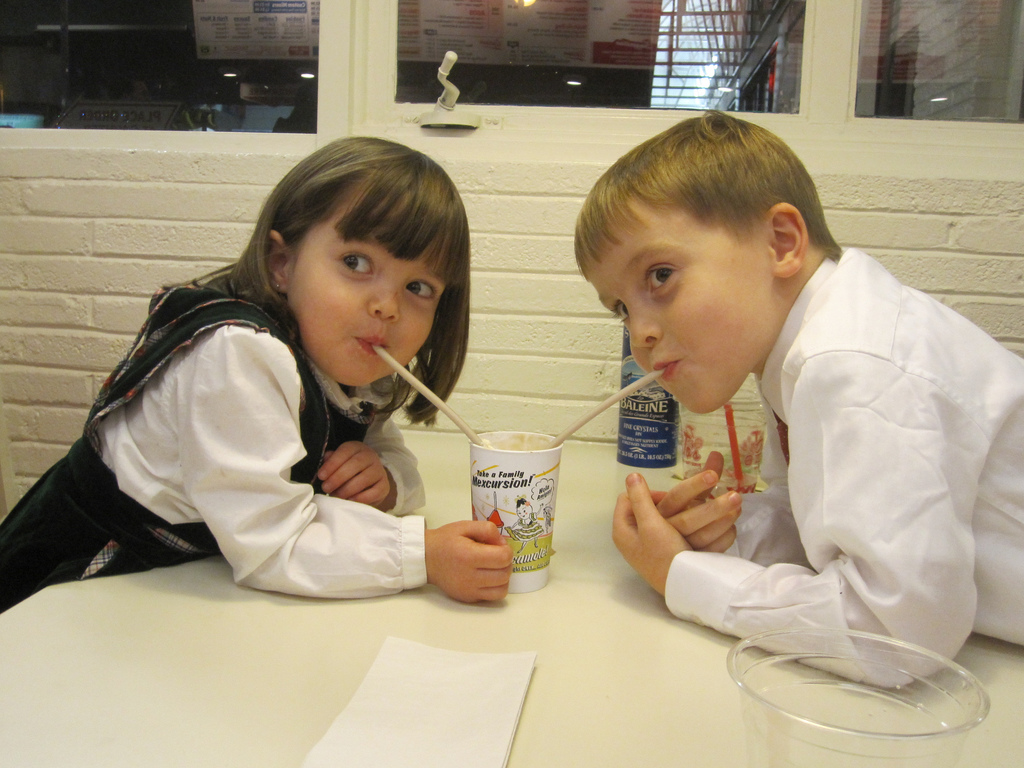 Sometimes, it’s really hard to stay positive!
Pathways were a mess
One student attending technical college
Minimal students taking concurrent credit
A HS counselor at each school
Did not collaborate
Administration
Did not collaborate
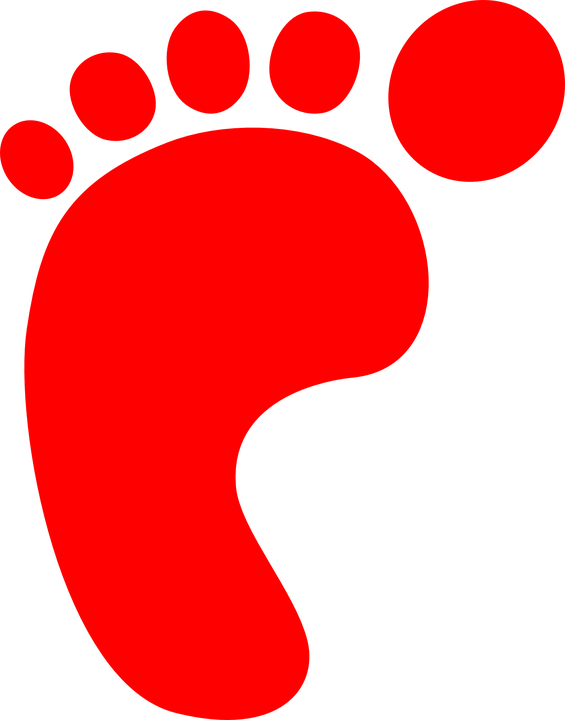 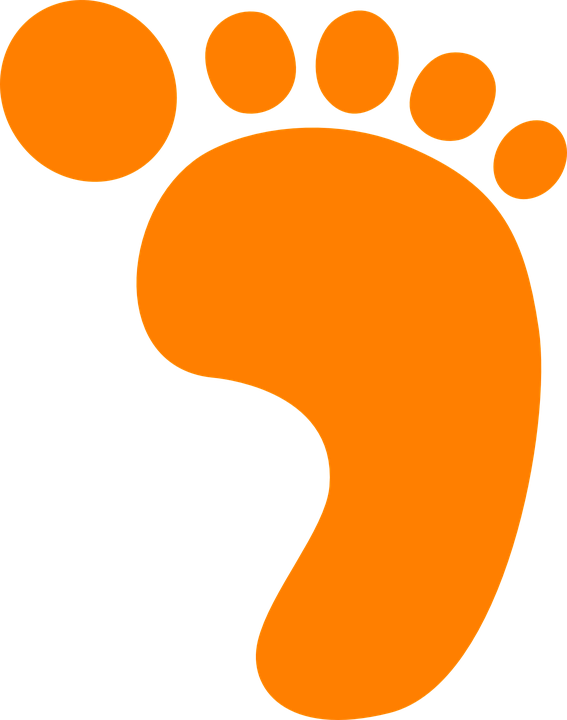 Baby Steps...
Took over as district CTE coordinator
Set-up webpage
Set-up twitter account
Started conversations with staff AND students
Things to get to where we need to be
Work together as a district
Staff/Admin  buy in
Student (current & former) input
Administrative Support
Licensed Personnel Guide
Working for Change
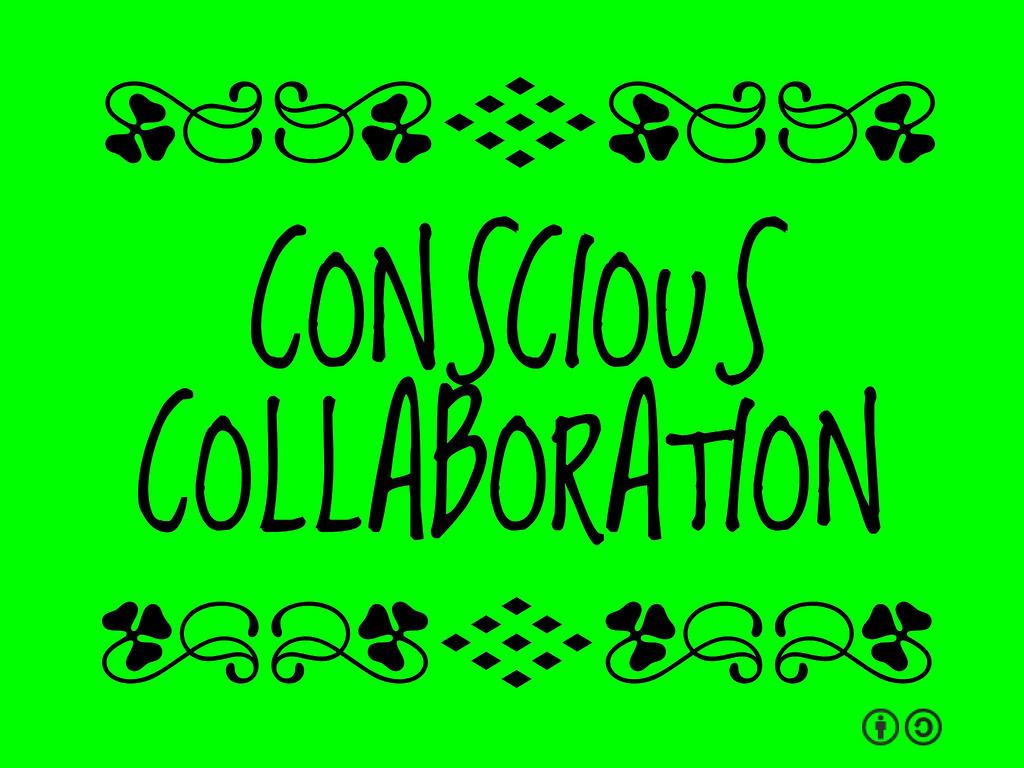 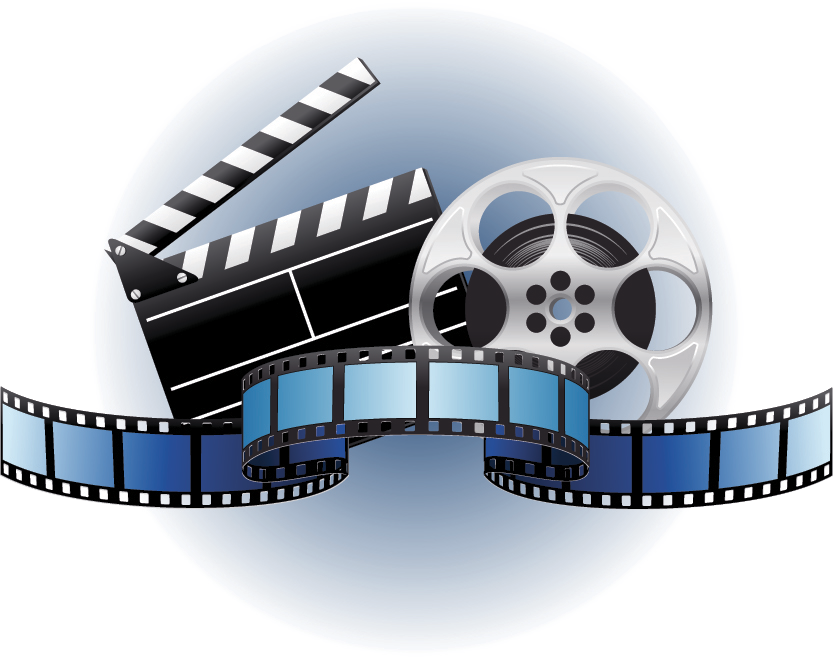 Audio Visual?
….you’ve got to be kidding me!!
FROM A SMALL TOWN TEACHER’S POV...
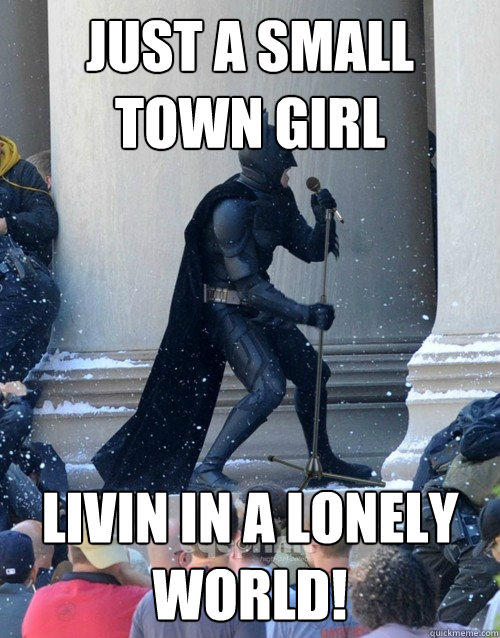 *Hands are tied with regards to a schedule.
*Small schools are bogged down with only one teacher per core area. 
*Eight periods a day; six preps
*Desire to do more...but how could I do more and still stay within the curriculum ?
*FRUSTRATION FRUSTRATION FRUSTRATION
WHAT I COULD DO:
*Teach ELA from 9-12
*Teach speech (elective)
*Teach a college comp class
*Teach a theater class
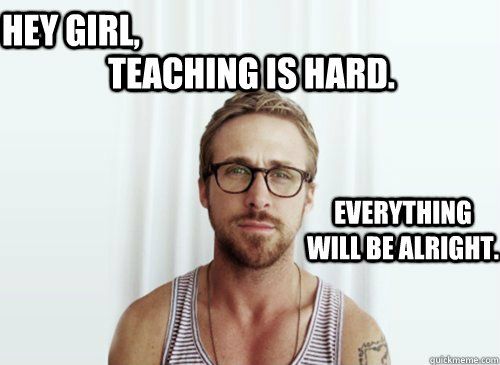 What I wanted to do:
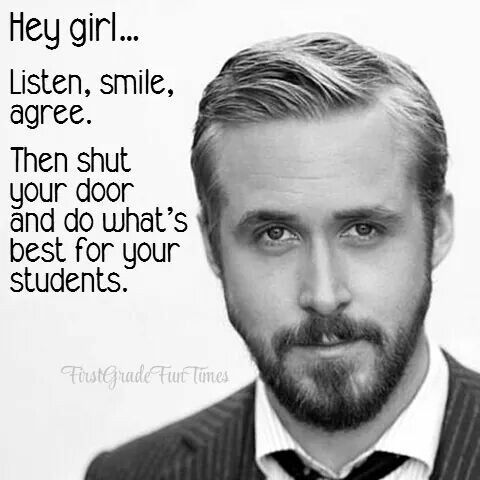 *Gift my students with the technology knowledge that they will truly need after high school.
*Engage my students in enjoyable activities as they learn
*Gift my students with the awareness of leaving a positive digital footprint.
*Give my students more of a choice when it comes to attaining an education. 
*TRULY DO WHAT IS IN THE BEST INTEREST OF MY STUDENTS!!!
From humble beginnings...
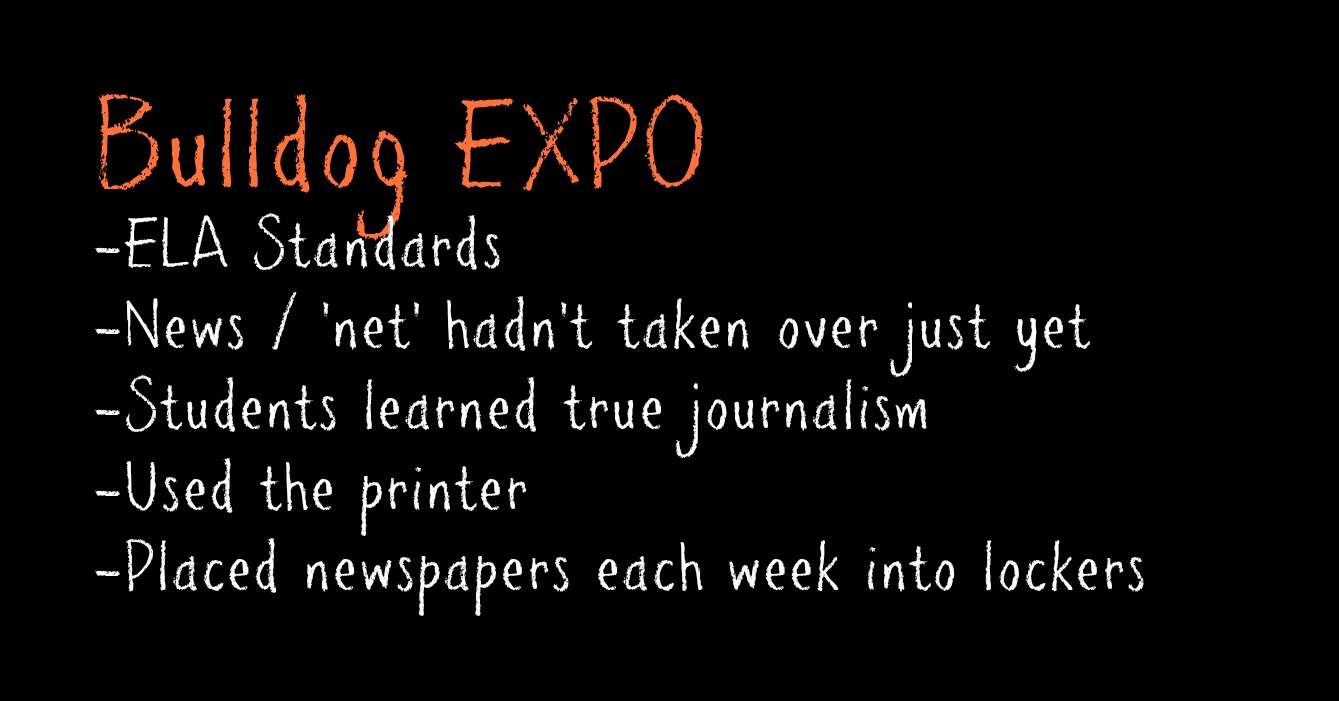 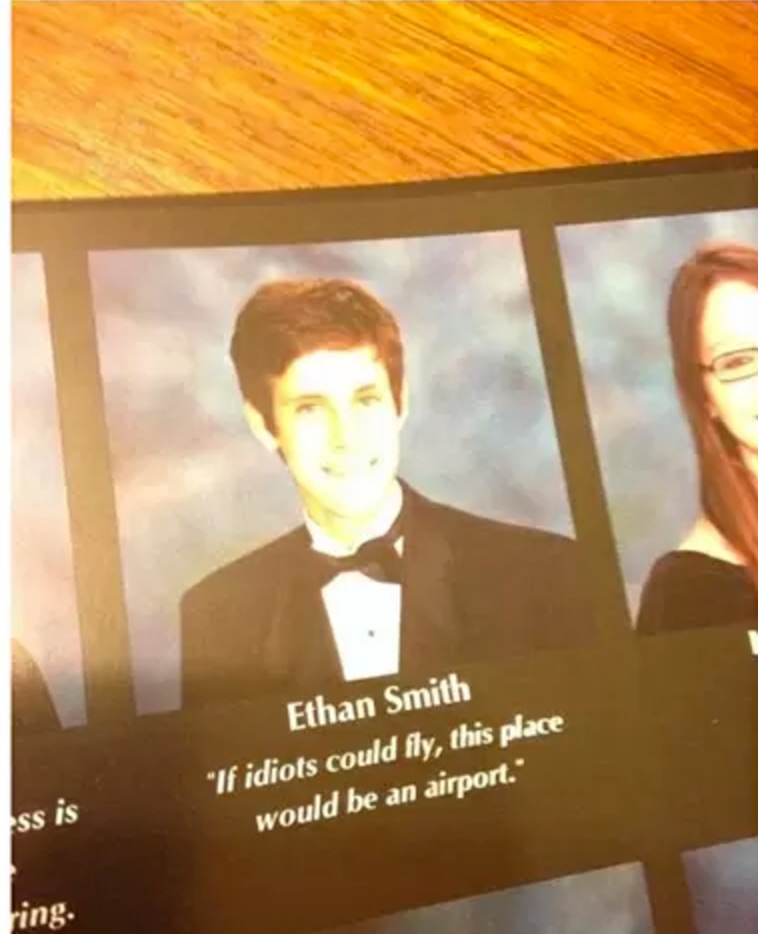 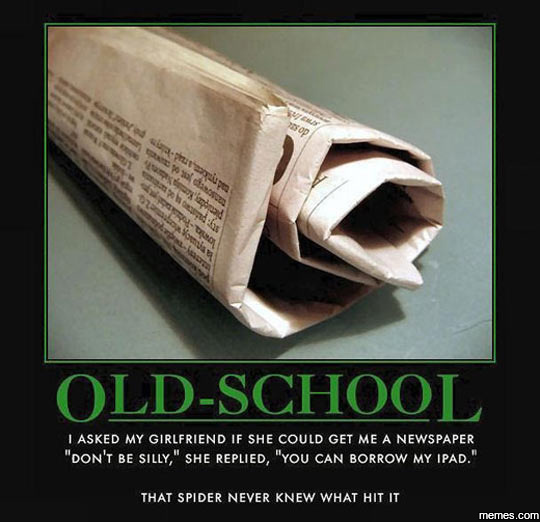 Yearbook-watched students thrive in an environment rich in technology and hands on learning
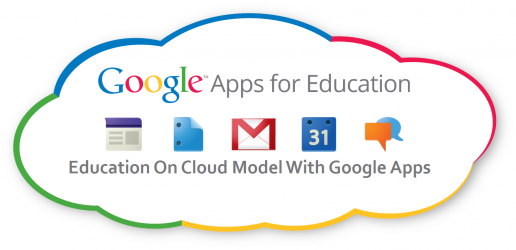 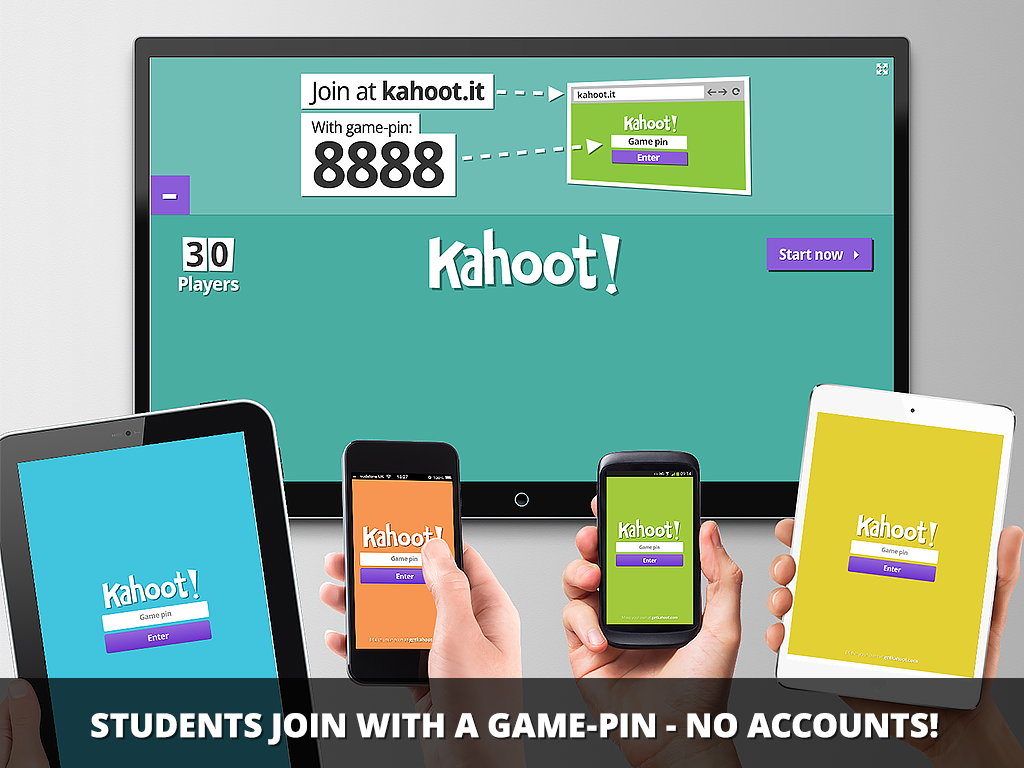 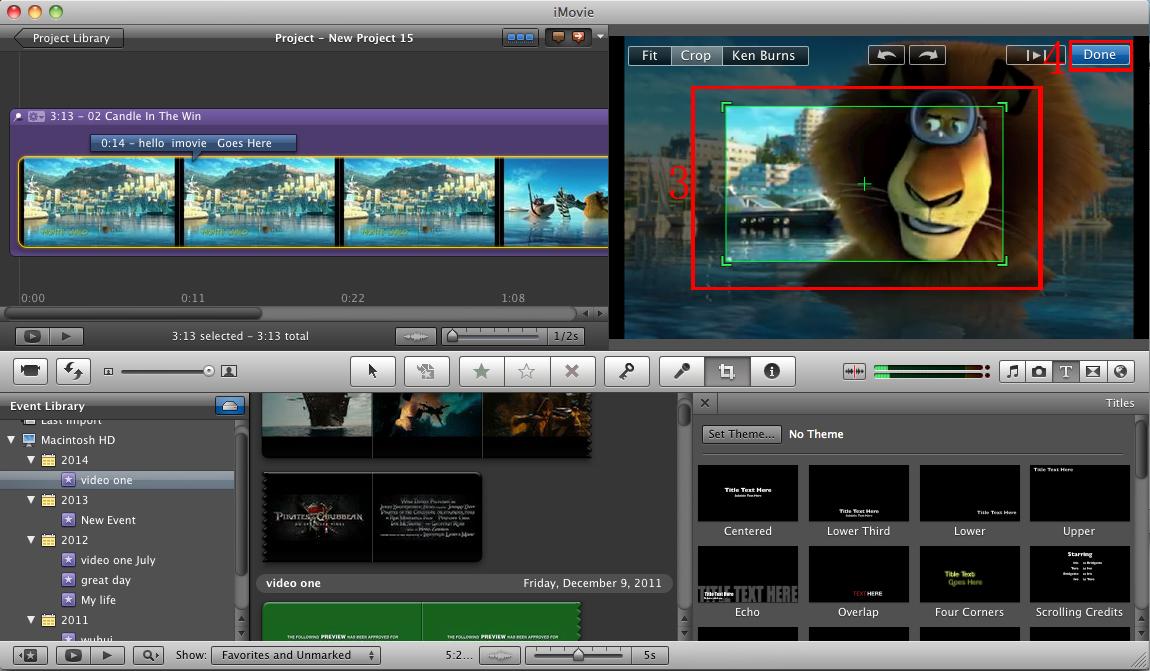 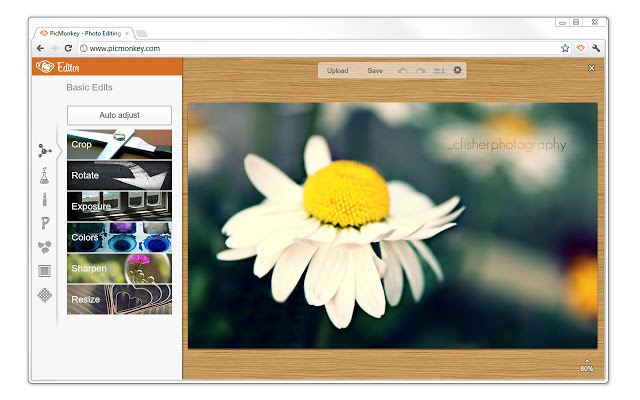 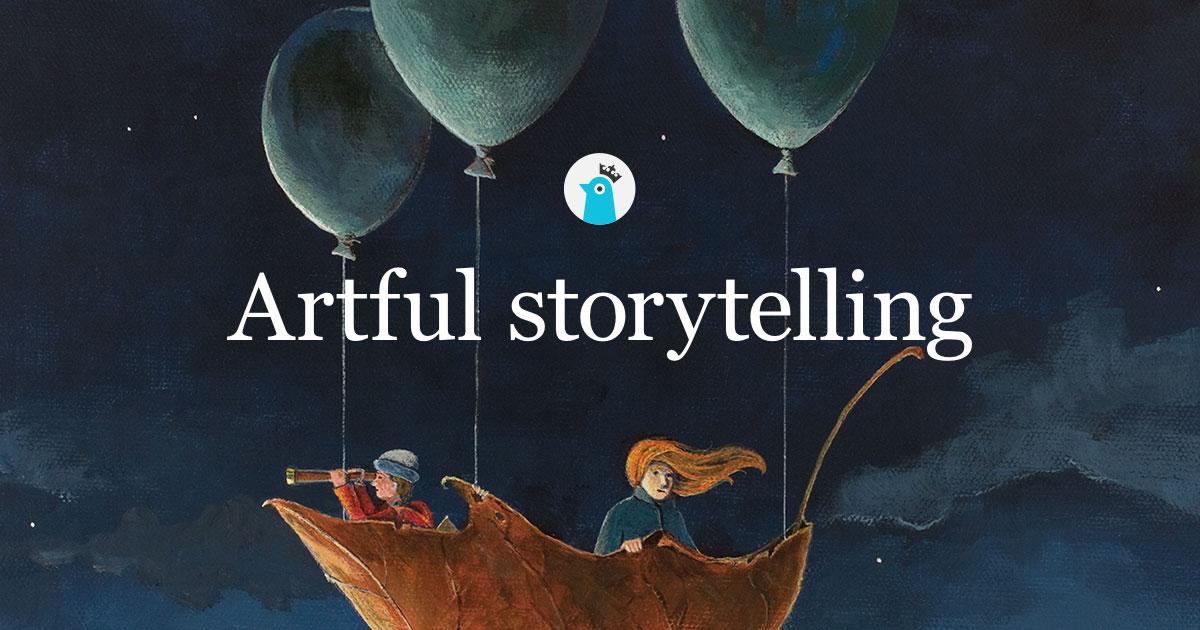 ...but wait
By integrating technology into the classroom, teachers are changing the way they used to teach (lectures six hours a day) and providing students with the tools that will take them into the 21st century...When you do, you will find that technology an have a profound impact on your students learning.
I believe I’m supposed to be doing more than this.
NEW CENTURY = 
NEW CLASSROOM
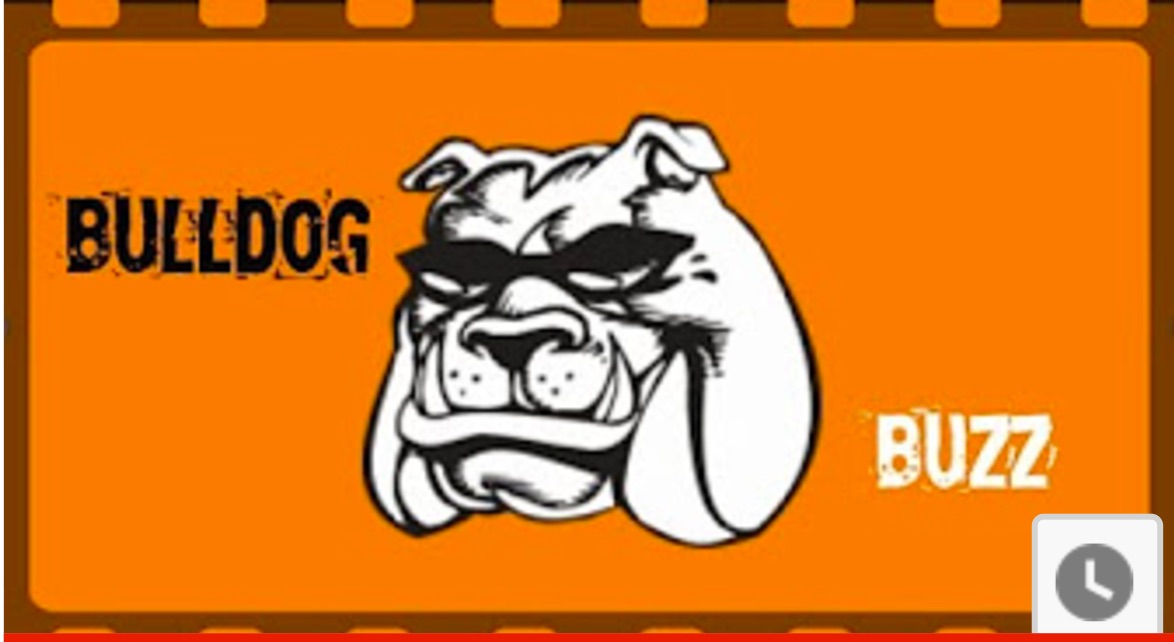 ...and then, one year it happened
BULLDOG BUZZ                                                 was born
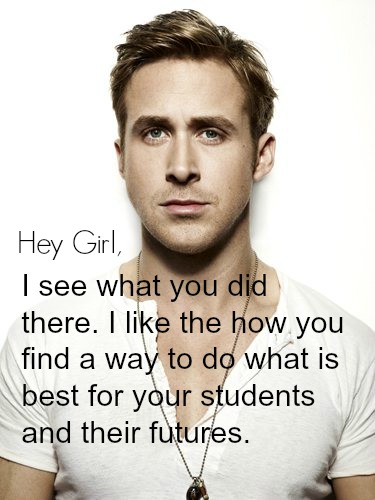 Audio & Visual Technology
Started as a simple elective that fit underneath the umbrella of my license
Phone cameras

YouTube account

Facebook account

Twitter account

iMovie
It takes nearly nothing
...but it’s a whole lotta’ fun
Bulldog Buzz, ed 1
Special Announcements
A tad bit more advanced
About Town
Senior Spotlight
Guest Speakers
Sports Recaps
Weather
Student talent/Out of the Box
Teacher Bio
Newt’s News
Joke of the Week
Sibling Rivalry
Surveys
Movie Reviews
Super Bowl Contest
Christmas Edition
Superintendent interviews/lack of school funding
Community Interviews
Scholars Bowl
Advertisements 
Valentine’s Messages
New pathway…
WITH FUNDING
Visual Arts Pathway
Places to go and take your students
ICC FabLab
Technical College Visit
University Visit
Expose them to things they may not get to see on their own
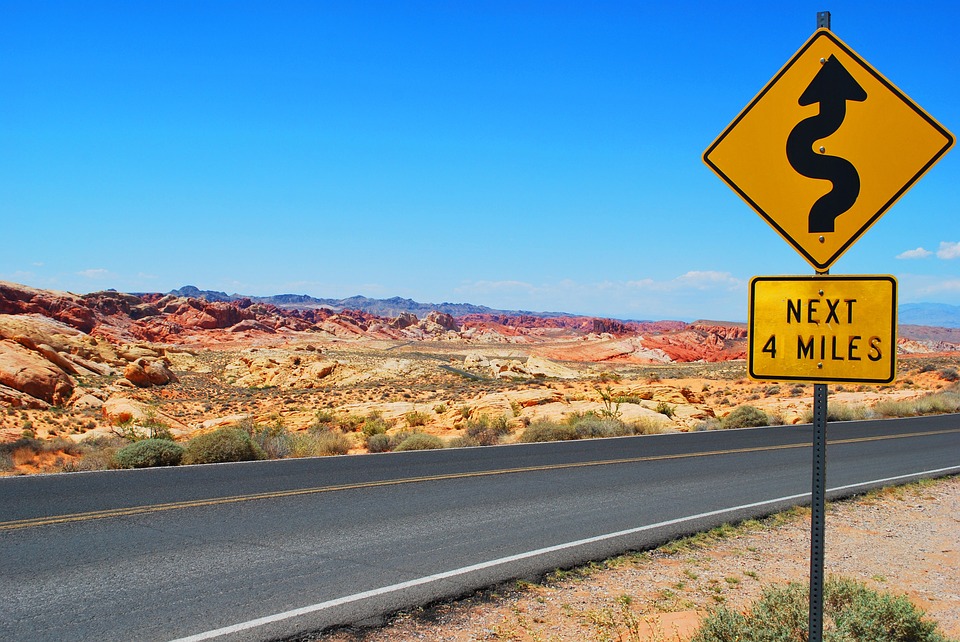 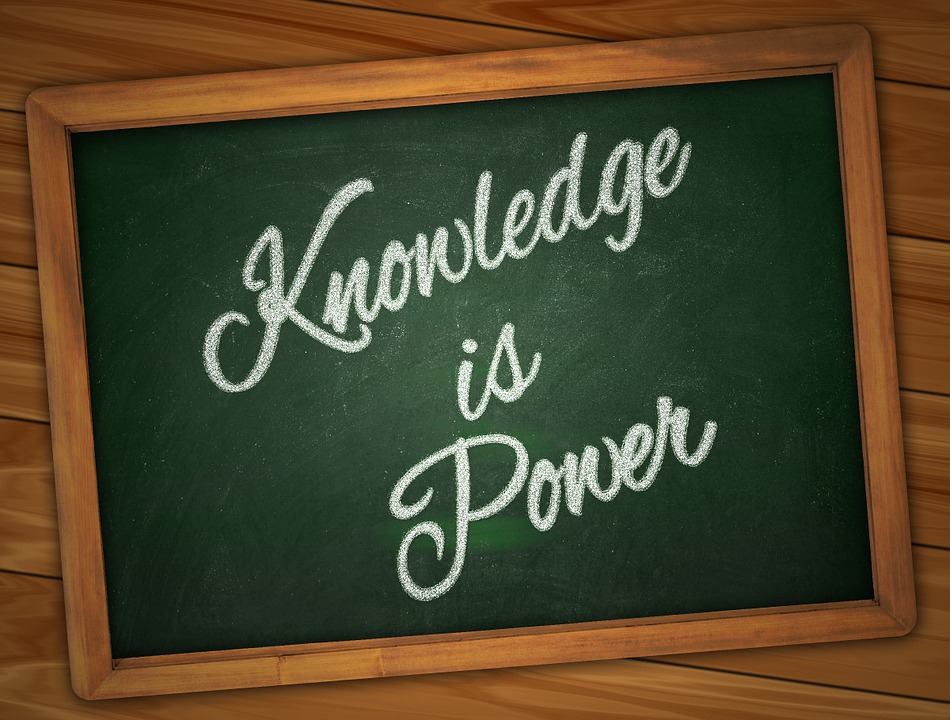 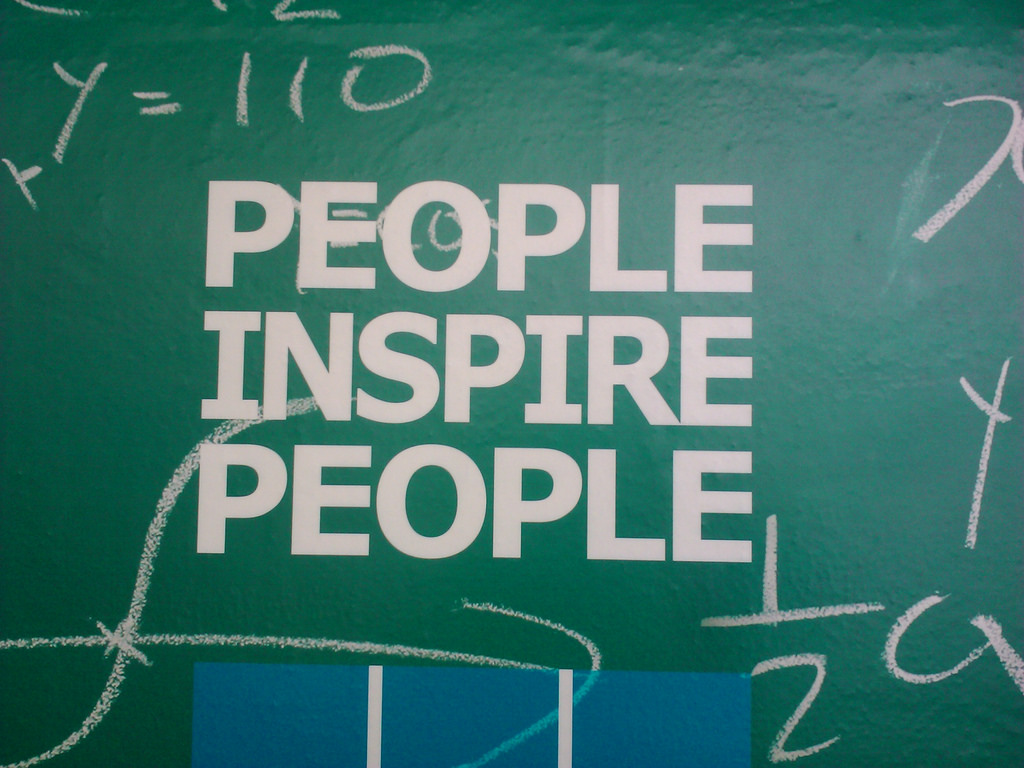 People students can benefit from hearing
Randy Watson
Bill Cordes
Pat Bosco
Frank Tracz
Temple Grandin
Find your tada!
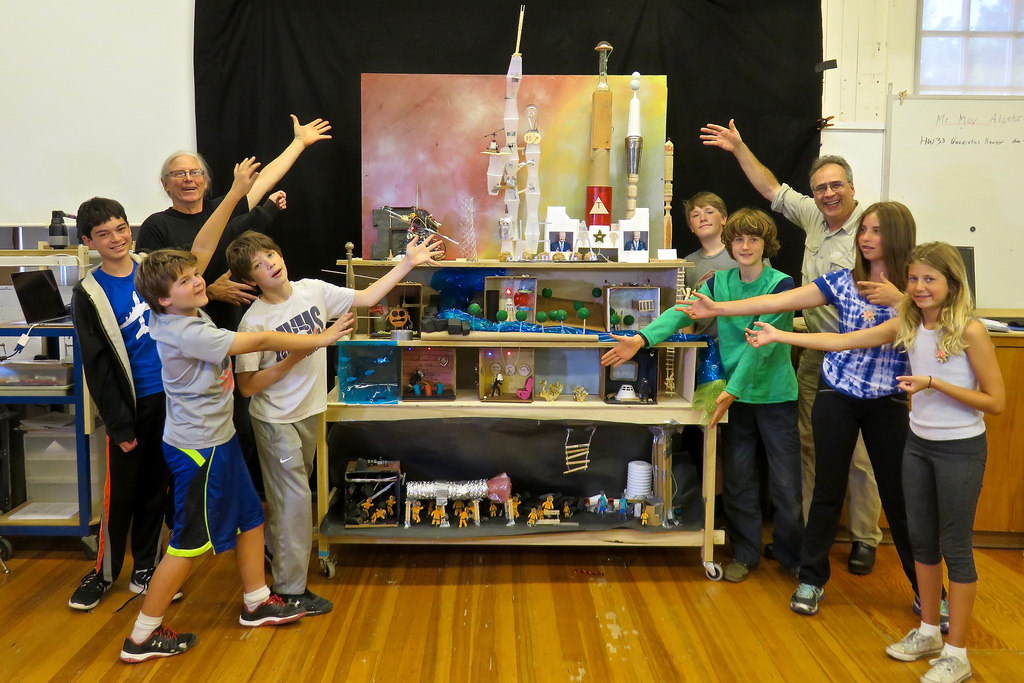 Share Time & Questions
What good things are you doing?